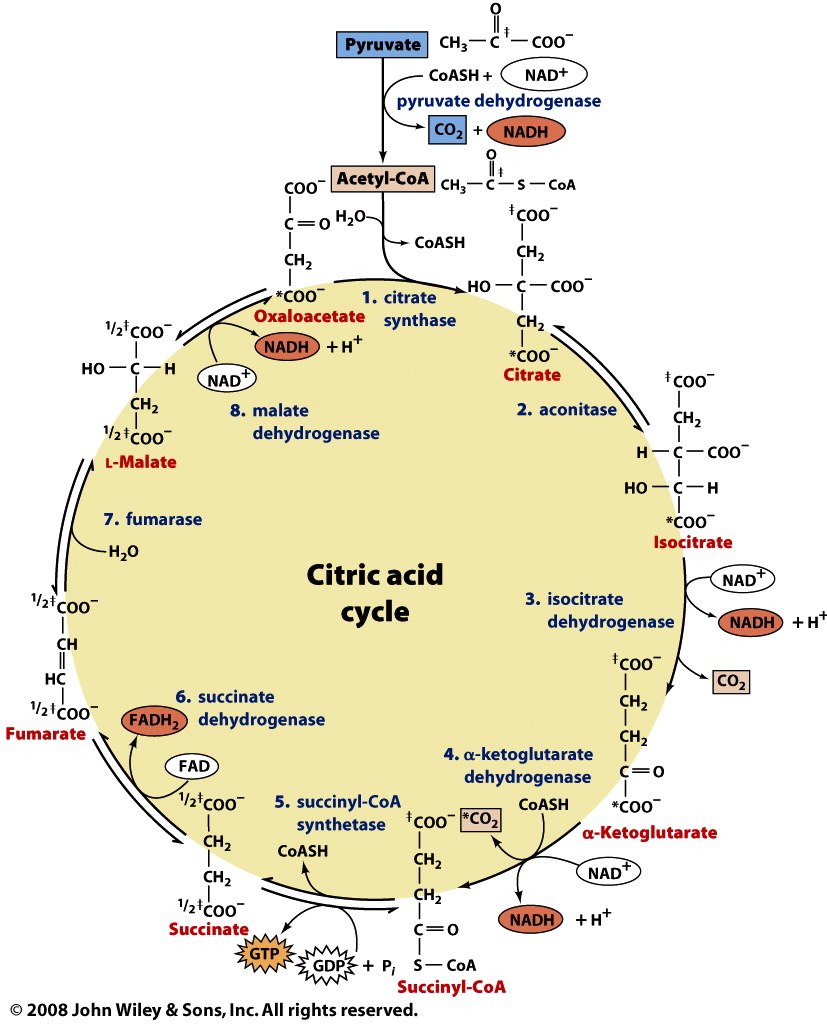 How is the oxidation of pyruvate regulated?
PDH complex is regulated by product inhibition and covalent modification
Product inhibition:
Acetyl-CoA binds and inhibits E2
NADH binds and inhibits E3
Covalent modification (eukaryotes only): reversible phosphorylation of E1 Ser
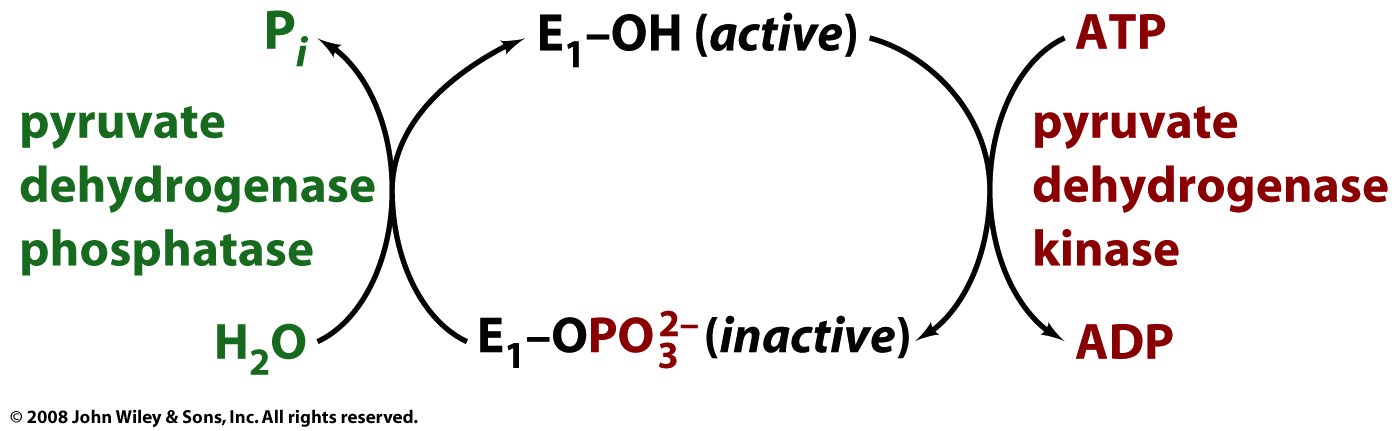 Phosphatase activated by insulin (high [glc]) and Ca2+
Kinase activated by NADH and acetyl-CoA
The slowest steps of the citric acid cycle have negative ΔG’s, and are regulated
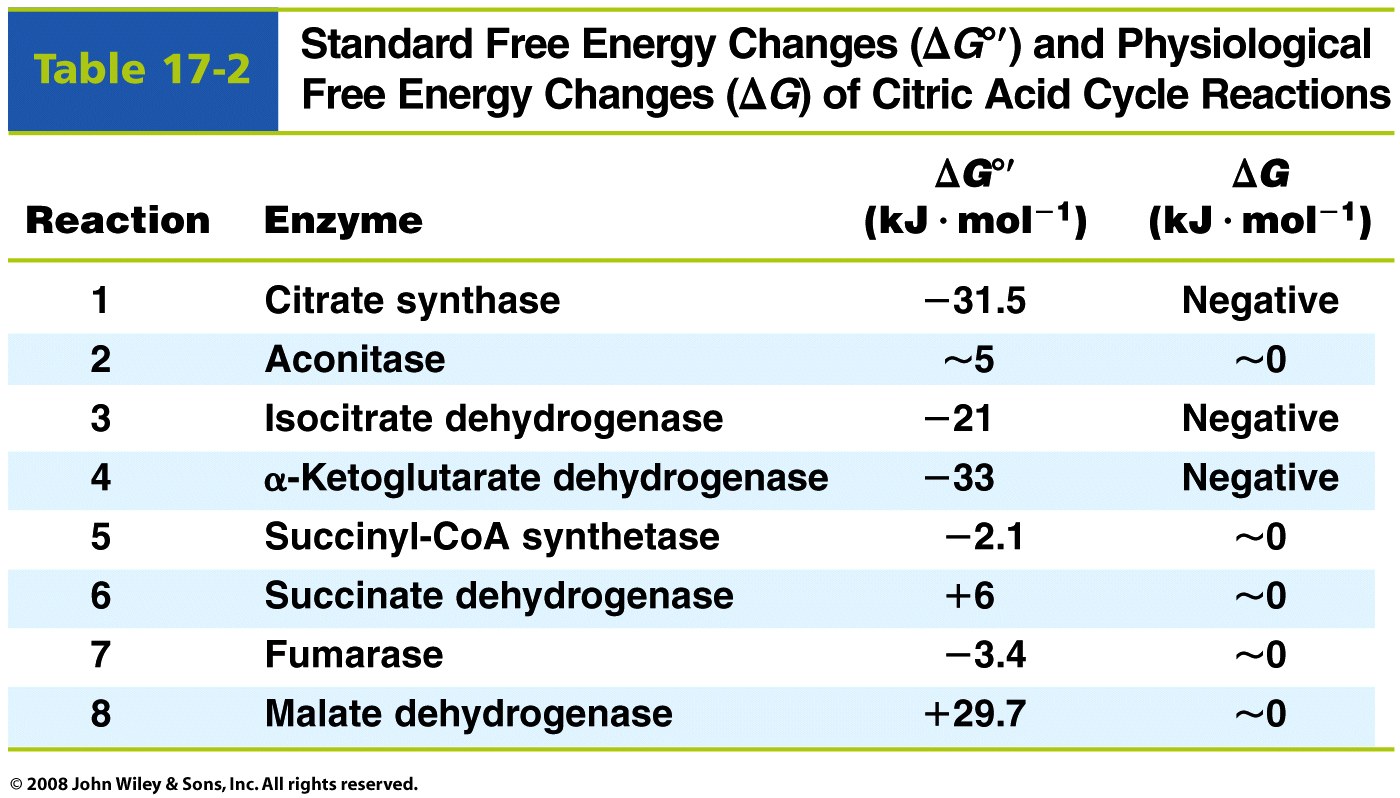 Compounds reflecting energy status and energy use are regulators of the TCA cycle
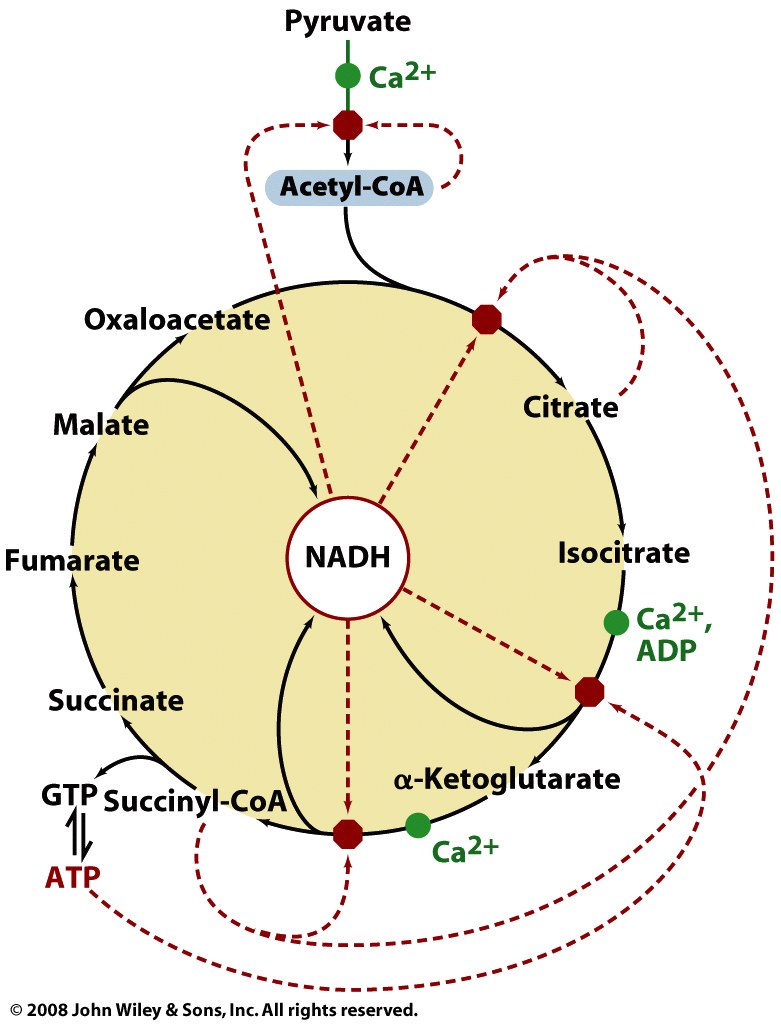 NADH
Product inhibitor of NAD+-using dehydrogenases
Inhibitor of citrate synthase
Pathway intermediates
Citrate and succinyl-CoA act via product inhibition or competitive feedback inhibition
Levels of substrates OAA and acetyl-CoA determine activity of citrate synthase
Adenylates
Allosteric inhibitors (ATP) or activators (ADP) of isocitrate DH
Ca2+ (muscle contraction)
Allosteric activator of the dehydrogenases
TCA cycle intermediates are made and used in additional metabolic pathways
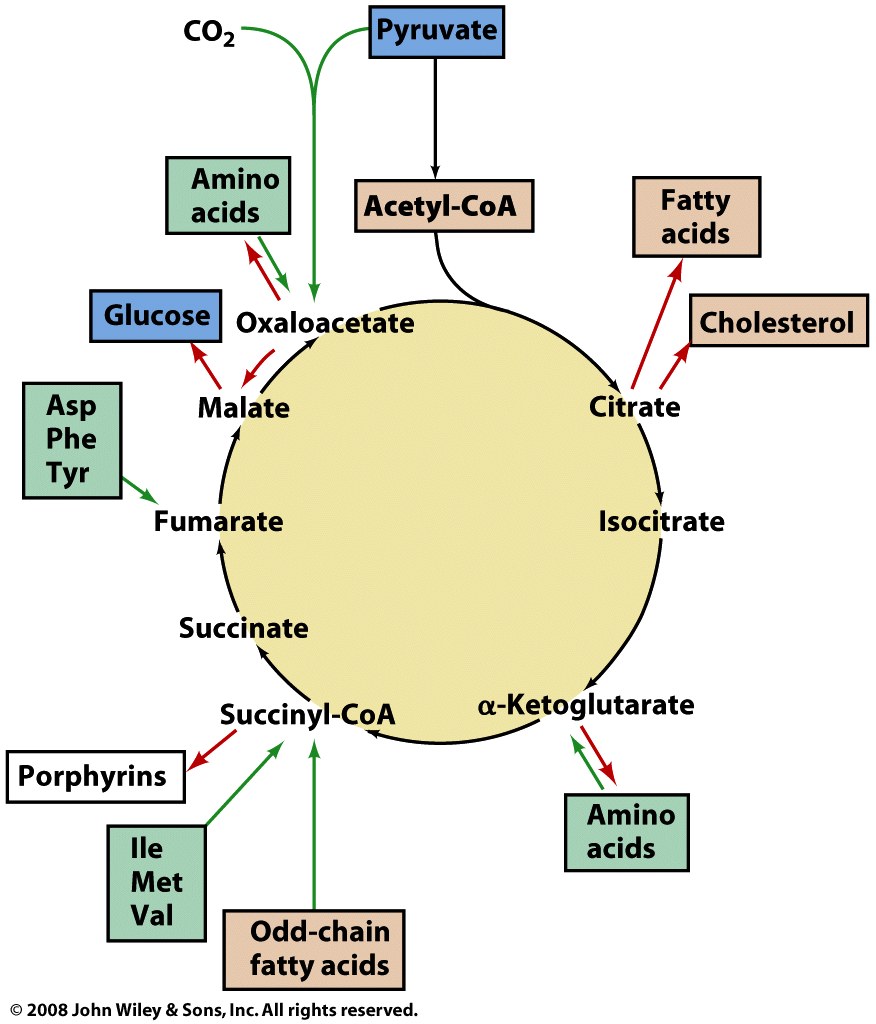 Cataplerotic reactions use cycle intermediates to make:
Glucose
Amino acids
Lipids
Cofactors
Anaplerotic reactions generate cycle intermediates from:
Pyruvate
Amino acids
Odd-chain fatty acids
Amino acids and TCA cycle intermediates are readily inter-converted
Reductive amination:
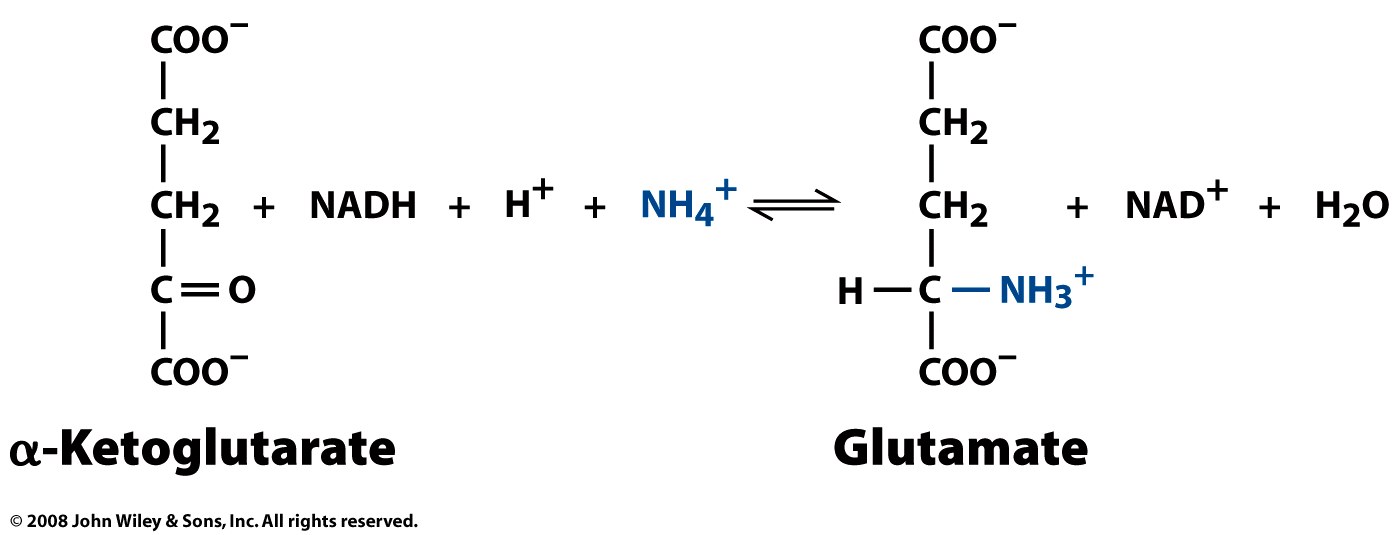 Transamination:
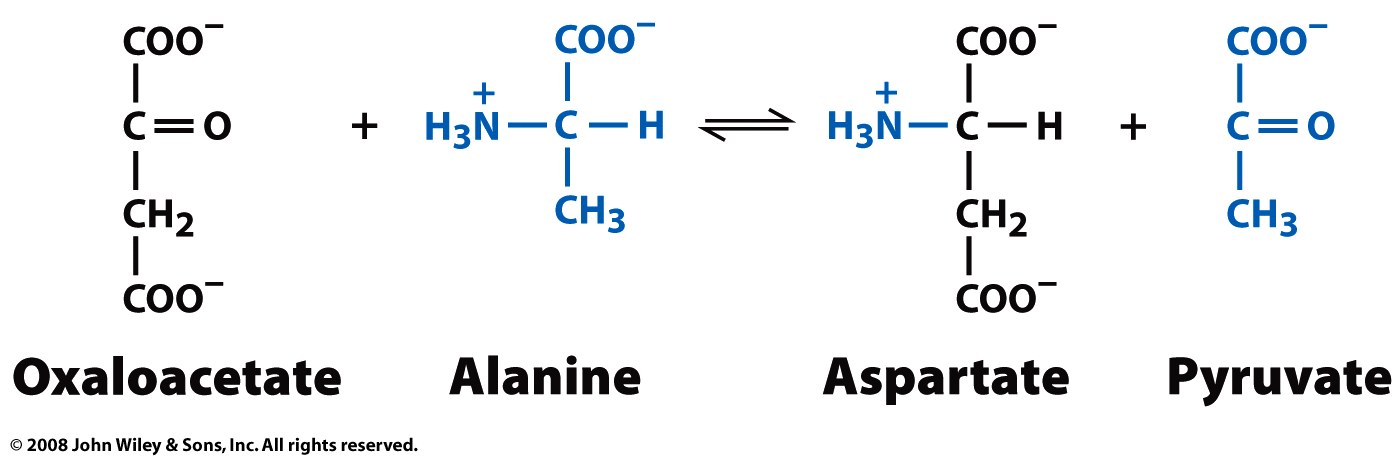 Production of pyruvate increases flux through TCA cycle by increasing [substrate]
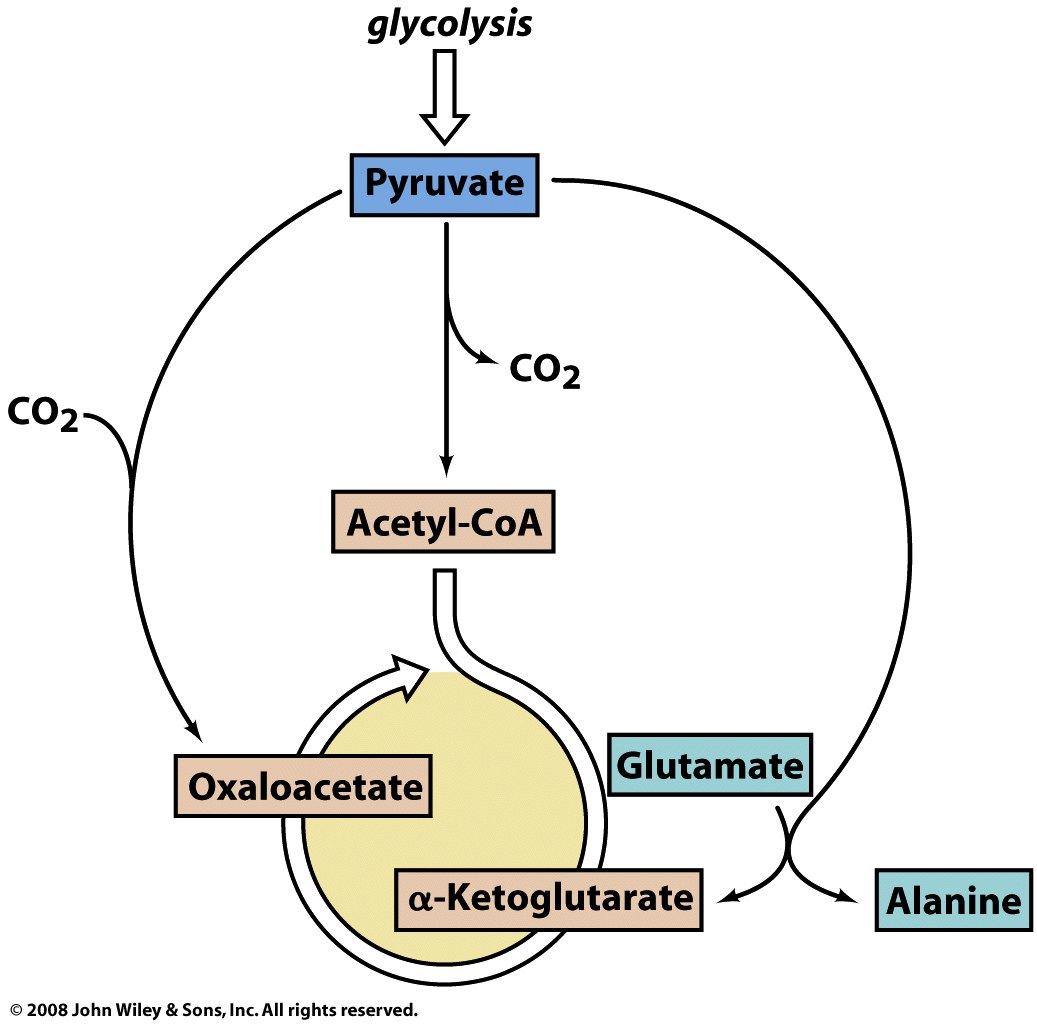 Action of PDH complex increases [acetyl-CoA] (as does FA oxidation), but [OAA] can limit flux
Pyruvate carboxylase is activated by acetyl-CoA, and can generate more OAA to enhance flux
Pyruvate can also act in transamination rxns, yielding α-KG (from Glu) 
        or OAA (from Asp)
fatty acid oxidation
pyruvate carboxylase
(with biotin)
PDHC
amino-
transferase
The oxidation of acetyl-CoA to CO2 in the TCA cycle generates energy currencies
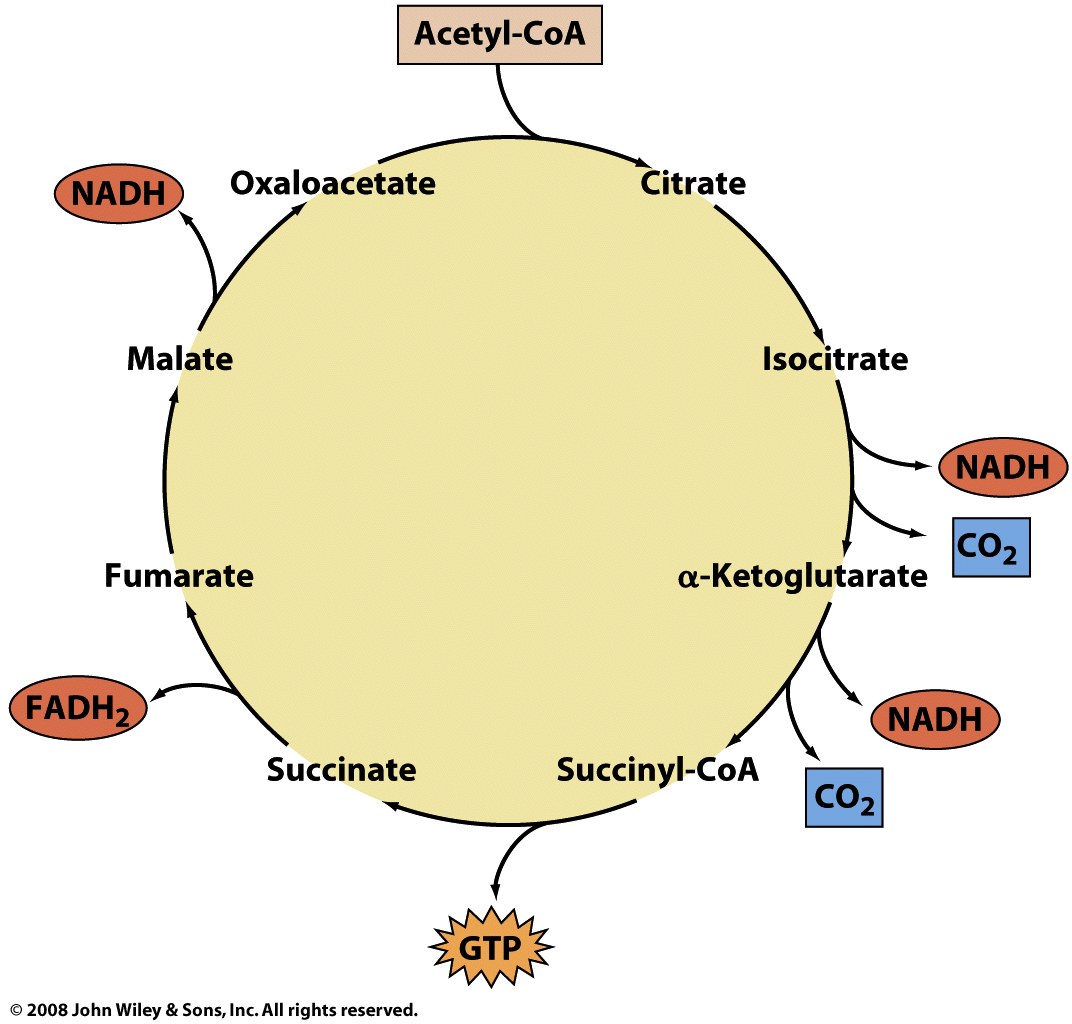